College of Arts, Celtic Studies and Social Sciences IRC Postgraduate Scholarships 2024
Thursday 12th September 2024,  ORB G27a (CACSSS Seminar Room)
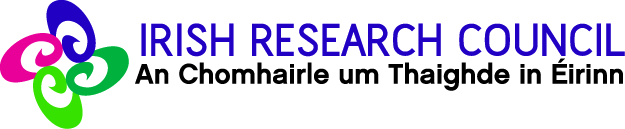 College of Arts, Celtic Studies and Social Sciences
College Research Manager:
Allen.white@ucc.ie
College Research Support Officers:
M.Scanlon@ucc.ie
Siobhanobrien@ucc.ie
Postgraduate Scholarships
Strategic funding partners awards 2024
Evaluation criteria
[Speaker Notes: Applicant:  40%
Track record and research potential of the applicant 
Personal statement 
Referees’ reports 
Match between the applicant profile and the research project 

Quality of the research PROJECT including (40%): 
Clarity and coherence of the proposed research project. 
Quality and appropriateness of approach, including research methodology, and consideration of ethical and sex/gender issues and the limitations of the approach to be adopted. 
Feasibility and credibility of the proposed research plan in the proposed time period. 
Originality and innovative nature 
Dissemination plans 
Direct alignment with Strategic Funding Partner themes as set out in Terms and Conditions, where appropriate 
 
Training and Career Development Aspects of proposal (10%): 
Clarity and quality of Training and Career Development Plan to acquire new knowledge and skills to achieve research and professional development aims
Particular attention will be paid to skills relevant to employment outside the traditional academic sector 
Evidence of real thought as to why research is to be undertaken and the impact of the proposed award on the applicants’ career path. 
 
 
ENVIRONMENT: Suitability of the host organisation(s): 
Suitability and ability of Academic Supervisor(s), Employment Mentor to provide adequate supervision. 
Quality of infrastructure and facilities provided by Host Organisation(s). 
Match between applicant, Academic Supervisor(s) and Host Organisation(s).]
College of Arts, Celtic Studies and Social Sciences
Undergraduate Qualifications
Master’s Degree (if applicable)
Other Education
Research Achievements
Work Experience
Personal Statement
Career Training and Development Plan
Progress of research to date
Modifications to re-submitted applications
Primary Area
Key words
Lay abstract
Details of your proposed research
Research design and methodologies
Research schedule
Description of any specialist knowledge/data/access to specialist equipment/facilities
Dissemination and knowledge exchange
Higher Education Institution.
Ethical Statement
Sex/Gender Dimension Statement
Data management
Help Pack
+ recorded podcasts
CACSSS Research Support review
CACSSS staff review
Key dates & supports
Applications docs, guides, forms, FAQs on IRC website: www.research.ie 

See UCC Research Sharepoint sites: here and here

PG and PD applicants must notify UCC Research of their intent to submit via email by 2pm Tuesday 24th September 
Emails must be addressed to ircgoiapplications@ucc. and  
MUST put in the email subject line: IRCGOIPostgrad/doc followed by name, School, College and topic

A Help-pack covering all parts of the IRC GoI 2024 application is available to all applicants who contact UCC research (above). Contact ircgoiapplications@ucc.ie for password.

Draft Application Reviews
CACSSS applicants can upload a draft (pdf or Word doc) application here by 4 pm Thursday 26th September 2024. Your application will be returned by email with feedback from at least 2 members of staff in CACSSS before the IRC closing date of 10th October 2024. 

IRC Deadline for applications 10th  October @ 4 pm